УСИЛИТЕЛИ ЭЛЕКТРИЧЕСКИХ СИГНАЛОВ
Выполнил
Березин Кирилл
Группа МТ1-12
Режимы работы усилителей на транзисторах
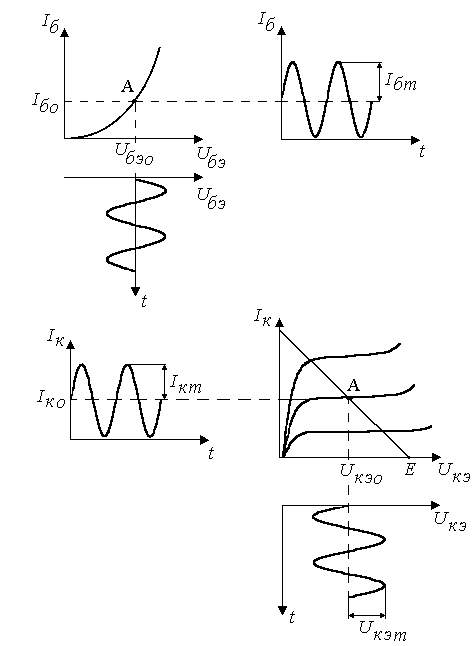 Режим  А
характеризуется тем, что 
ток на выходе протекает в течение всего
 периода действия входного сигнала.
Входная и выходная характеристики
 и формы сигналов для усилителя
 в режиме А
Режим В
характеризуется тем, что ток на выходе протекает в течение 
примерно половины периода входного сигнала, угол отсечки близок к
а рабочая точка выбирается вначале входной характеристики
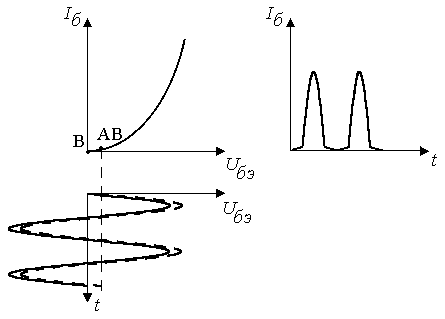 Входная характеристика и форма тока в режиме В и АВ
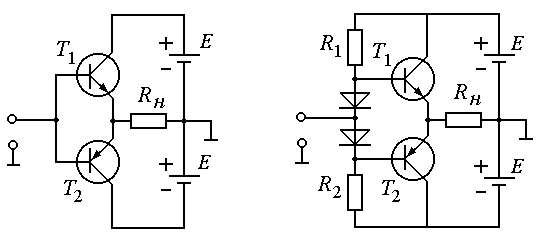 Схема включения транзисторов, работающих в режиме В и АВ
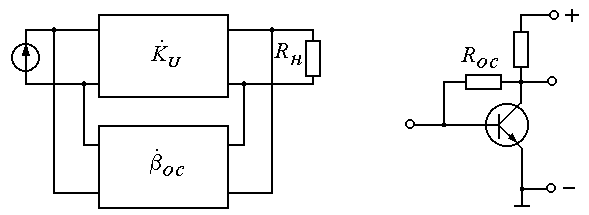 Параллельная ООС по напряжению
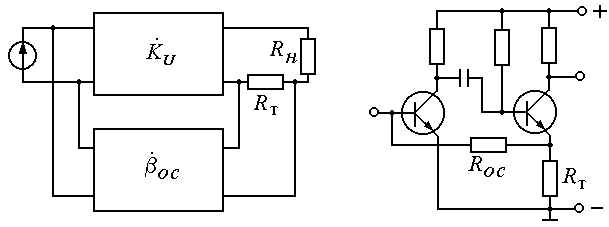 Параллельная ООС по току
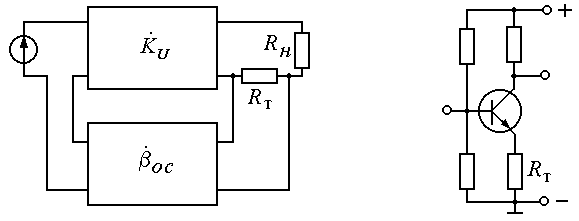 Последовательная ООС по току
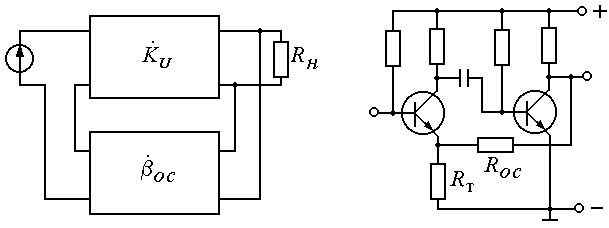 Последовательная ООС по напряжению.
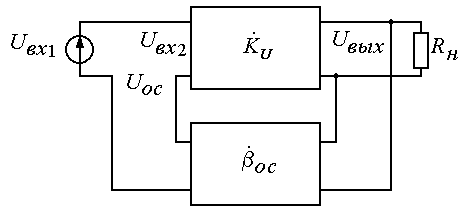 К оценке влияния ООС на коэффициент усиления усилителя
Можно записать:
где
и
- комплексные действующие значения.
Коэффициент усиления усилителя, охваченного обратной связью
Так как
, в итоге получаем
Из последней формулы видно, что ООС уменьшает усилительные свойства схемы.
Величину
называют глубиной обратной связи, а величину
- петлевым усилением.
Если глубина обратной связи достаточно велика, то
и
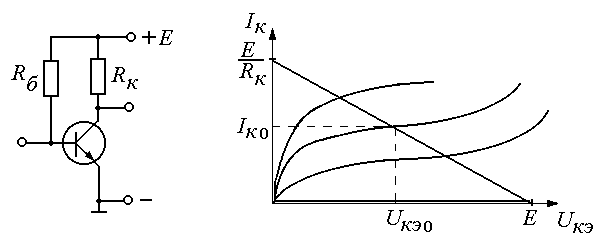 Схема с фиксированным током базы
Дифференциальный усилитель
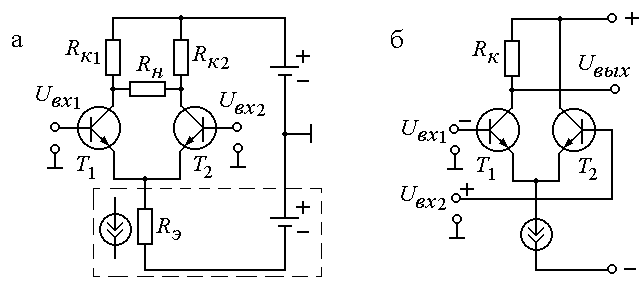 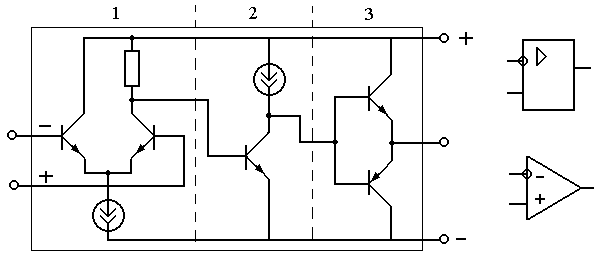 Упрощенная структурная схема ОУ и его обозначение на схемах
При упрощенном расчете усилителя обычно полагают, что ОУ идеален, то есть
и
При этом
. Поскольку выходное напряжение имеет определенное значение, то
должно стремиться к нулю (в идеальном случае
).
Тогда точка А на схеме будет как бы заземлена: ее называют виртуальной землей.
 А на входе ОУ будет виртуальное замыкание, при котором
и
.
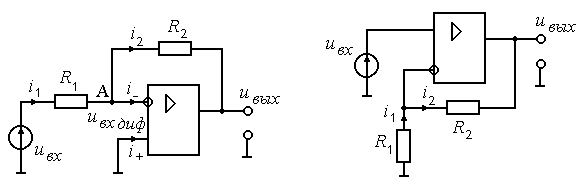 Активные фильтры
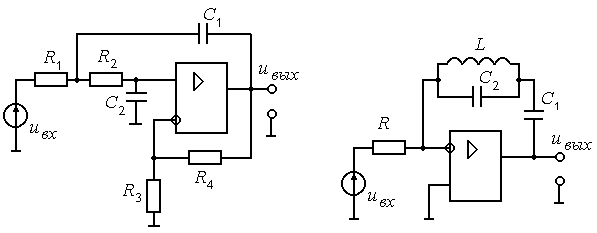 Применение ОУ для выполнения математических операций
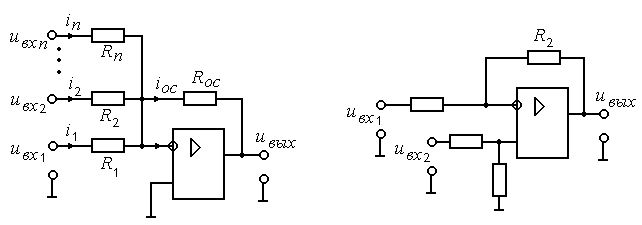 Интегратор
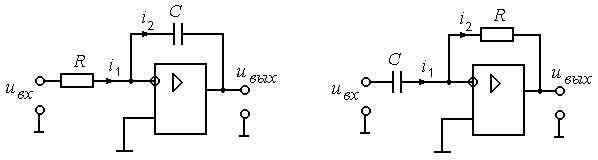 Аналогично схеме инвертирующего усилителя можно записать
При одинаковых значениях сопротивления
имеем
.